Year 3 | Week 2 | Day 1
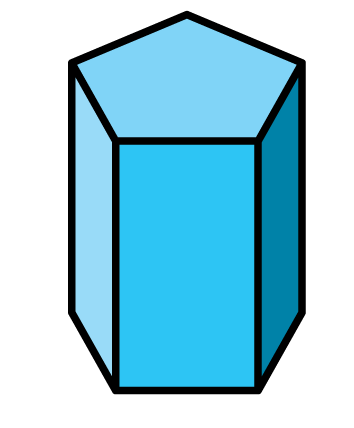 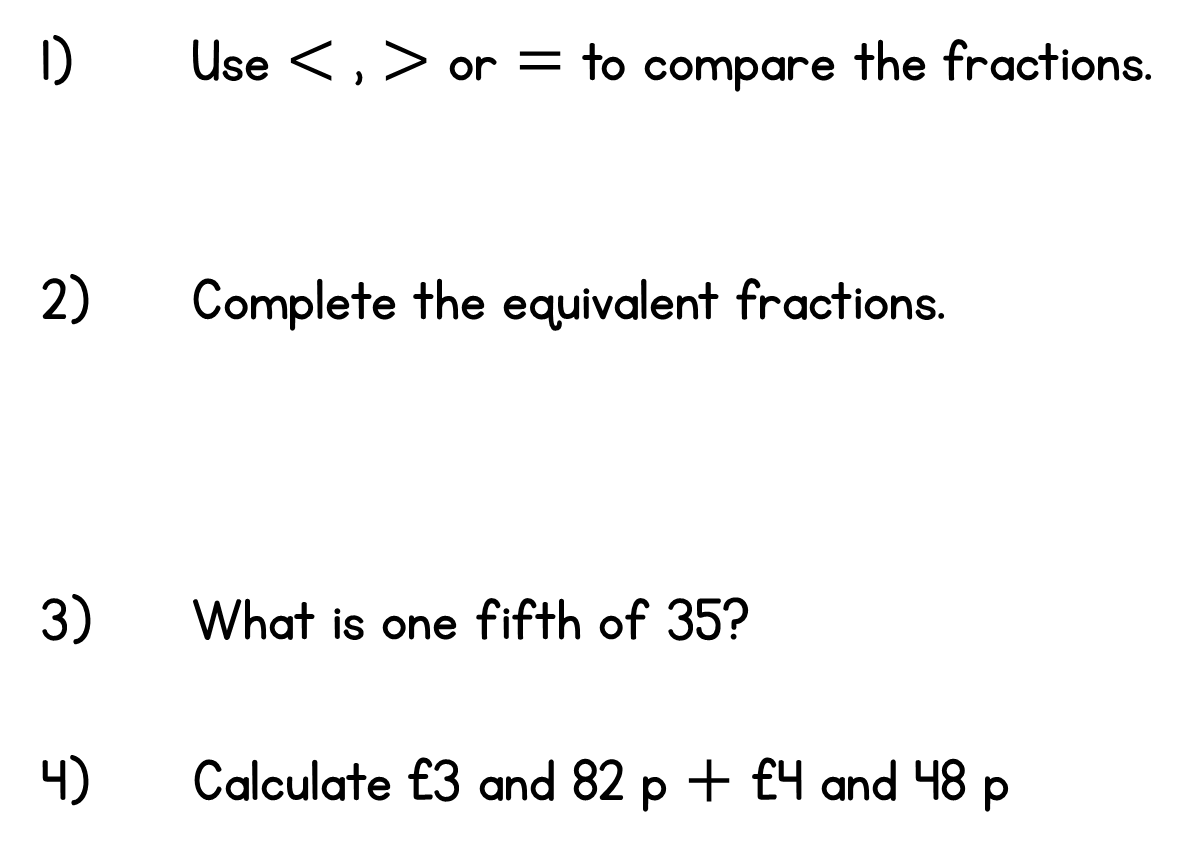 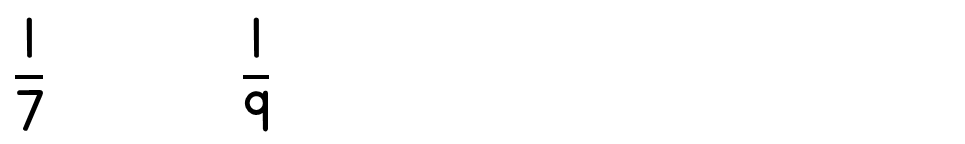 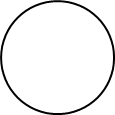 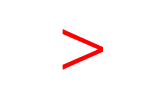 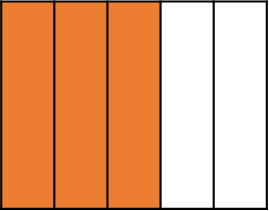 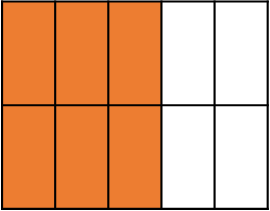 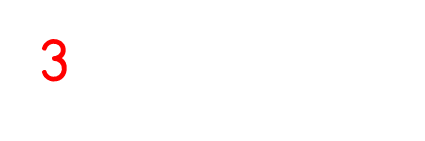 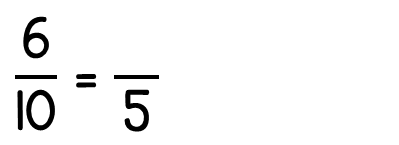 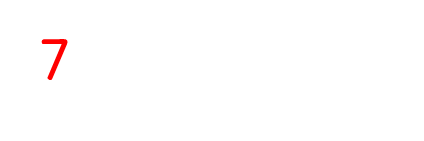 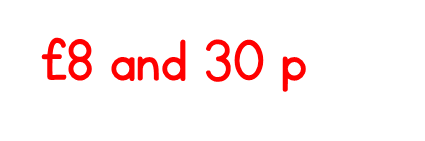 Year 3 | Week 2 | Day 2
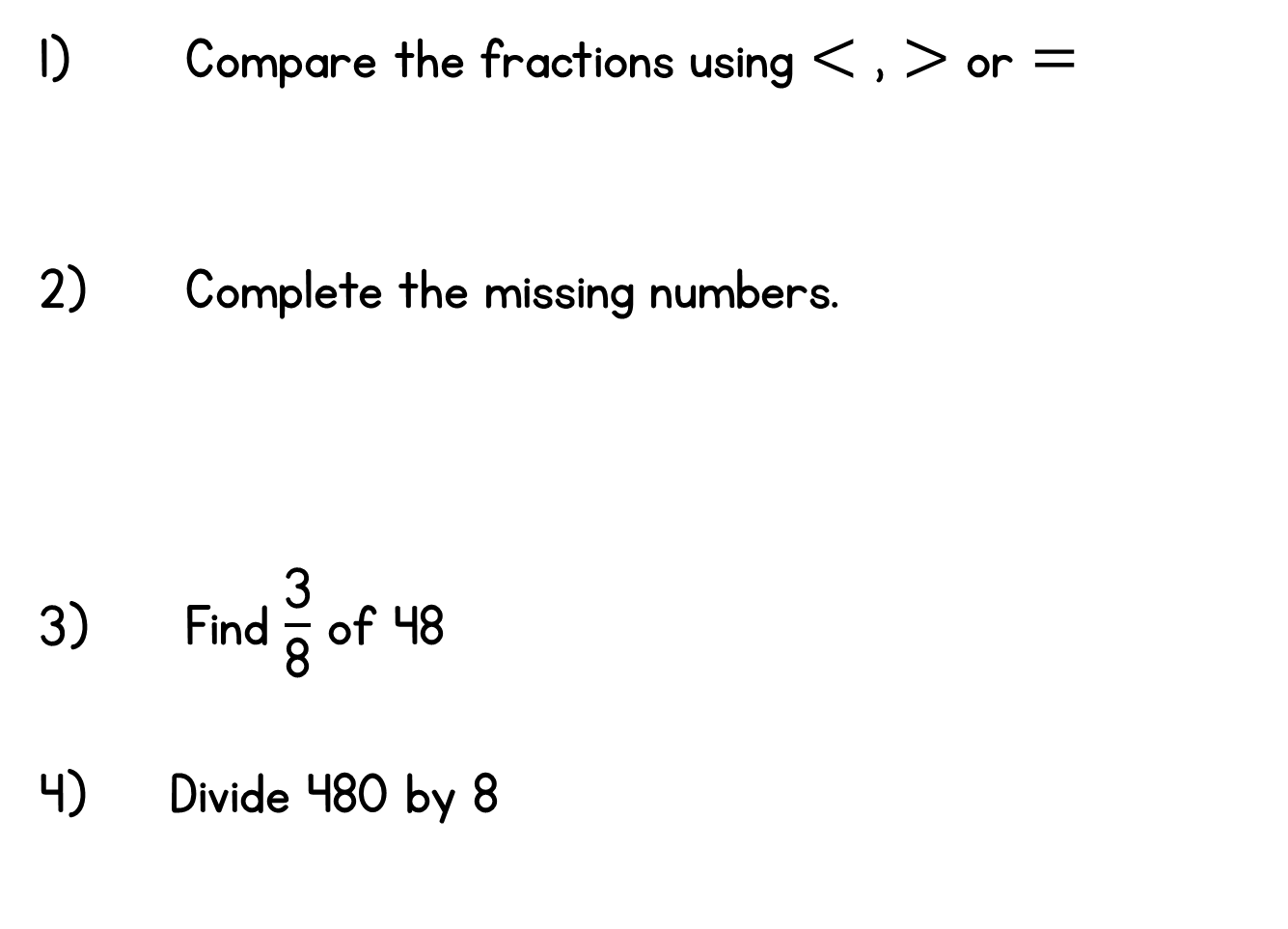 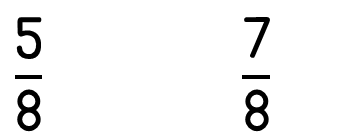 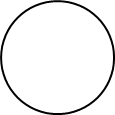 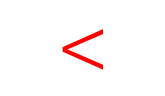 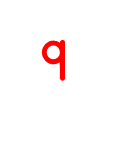 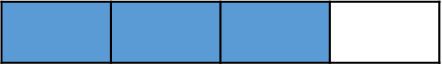 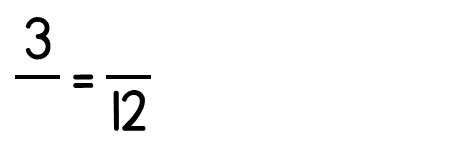 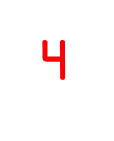 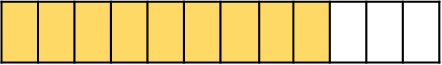 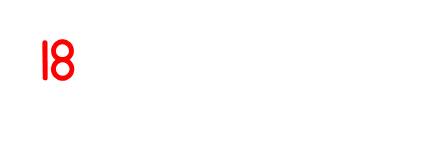 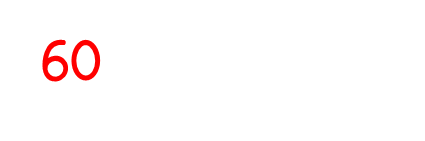 Year 3 | Week 2 | Day 3
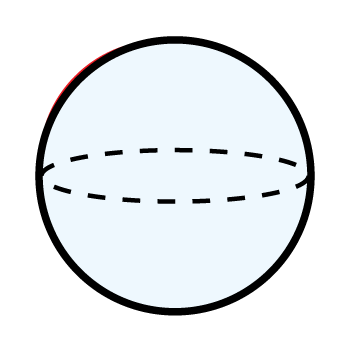 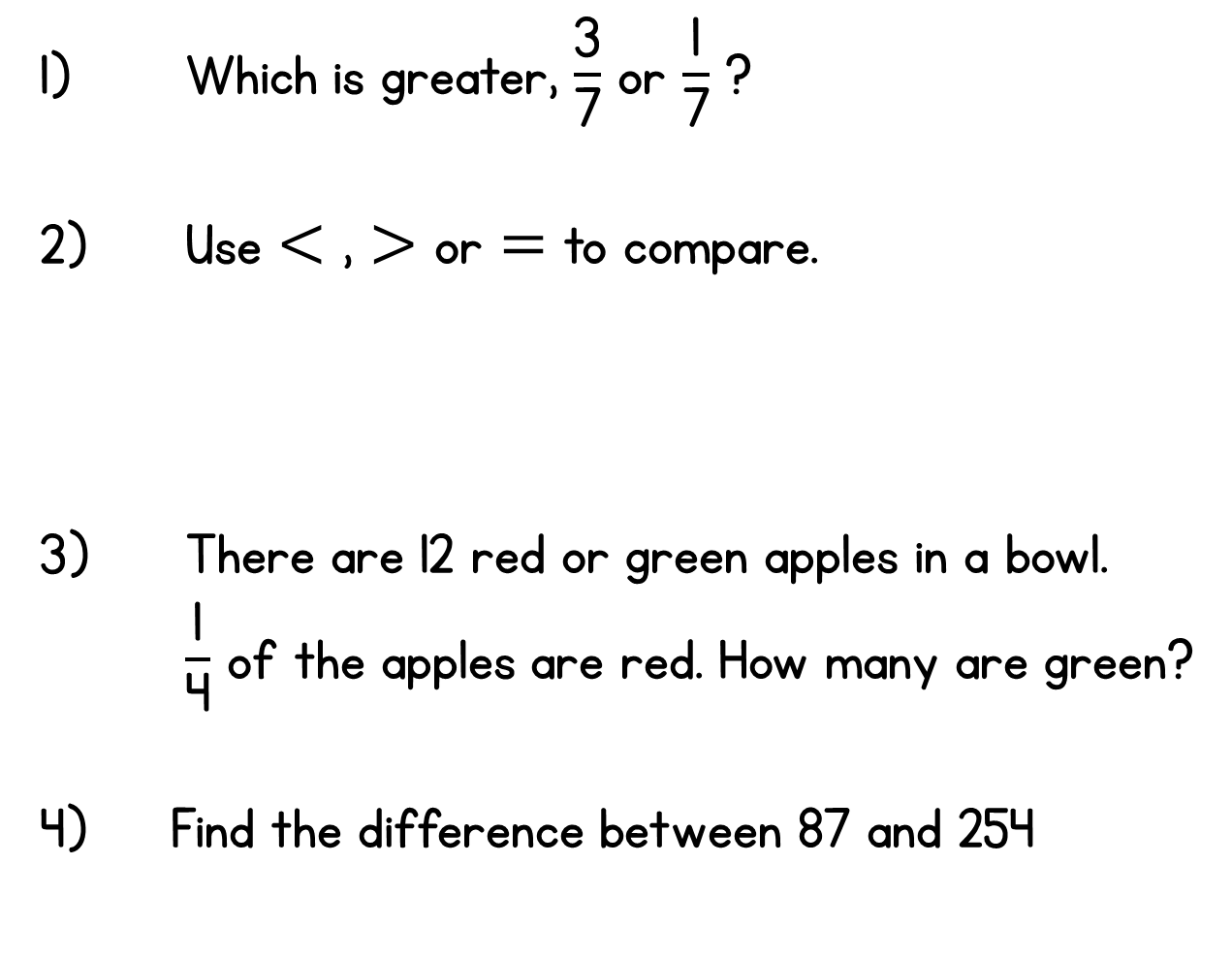 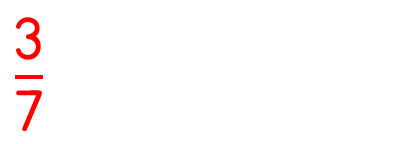 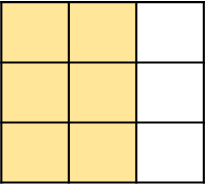 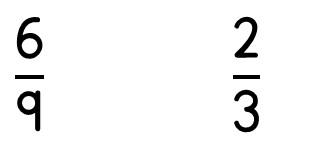 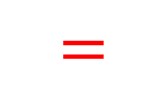 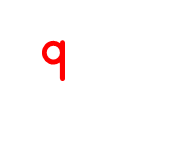 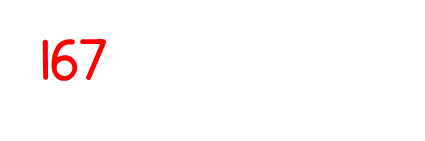 Year 3 | Week 2 | Day 4
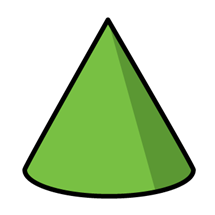 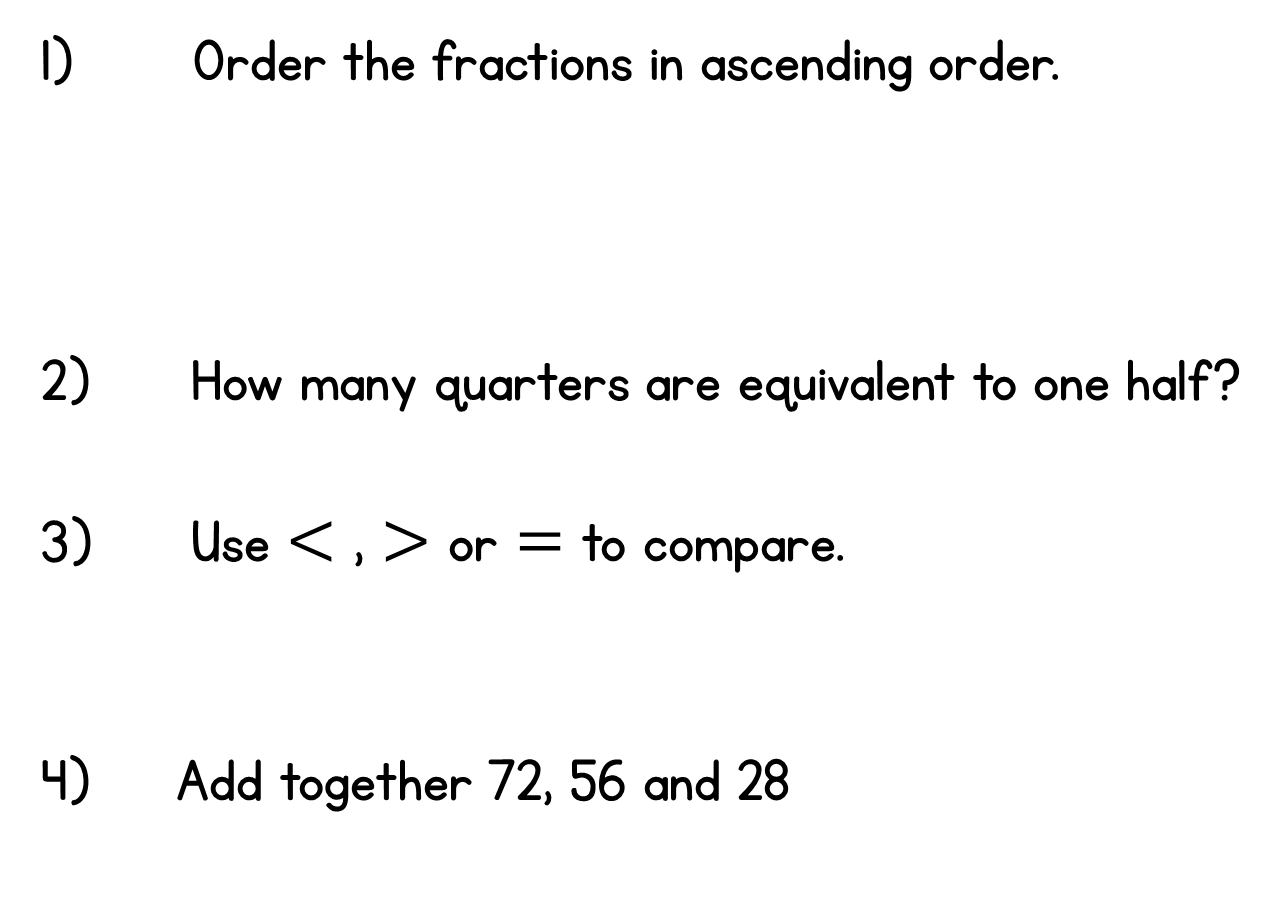 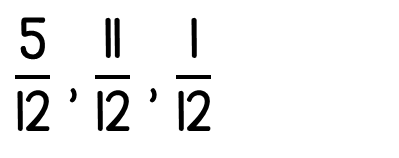 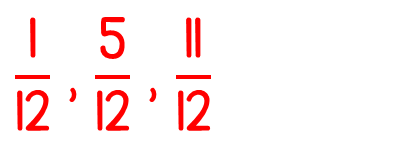 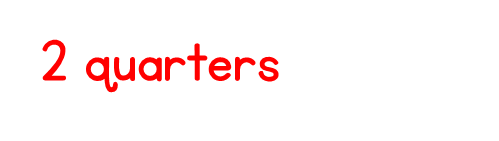 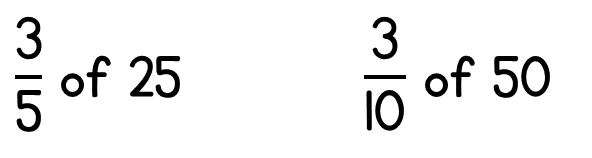 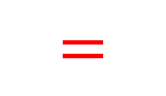 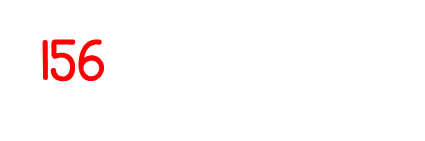 Year 3 | Week 2 | Day 5
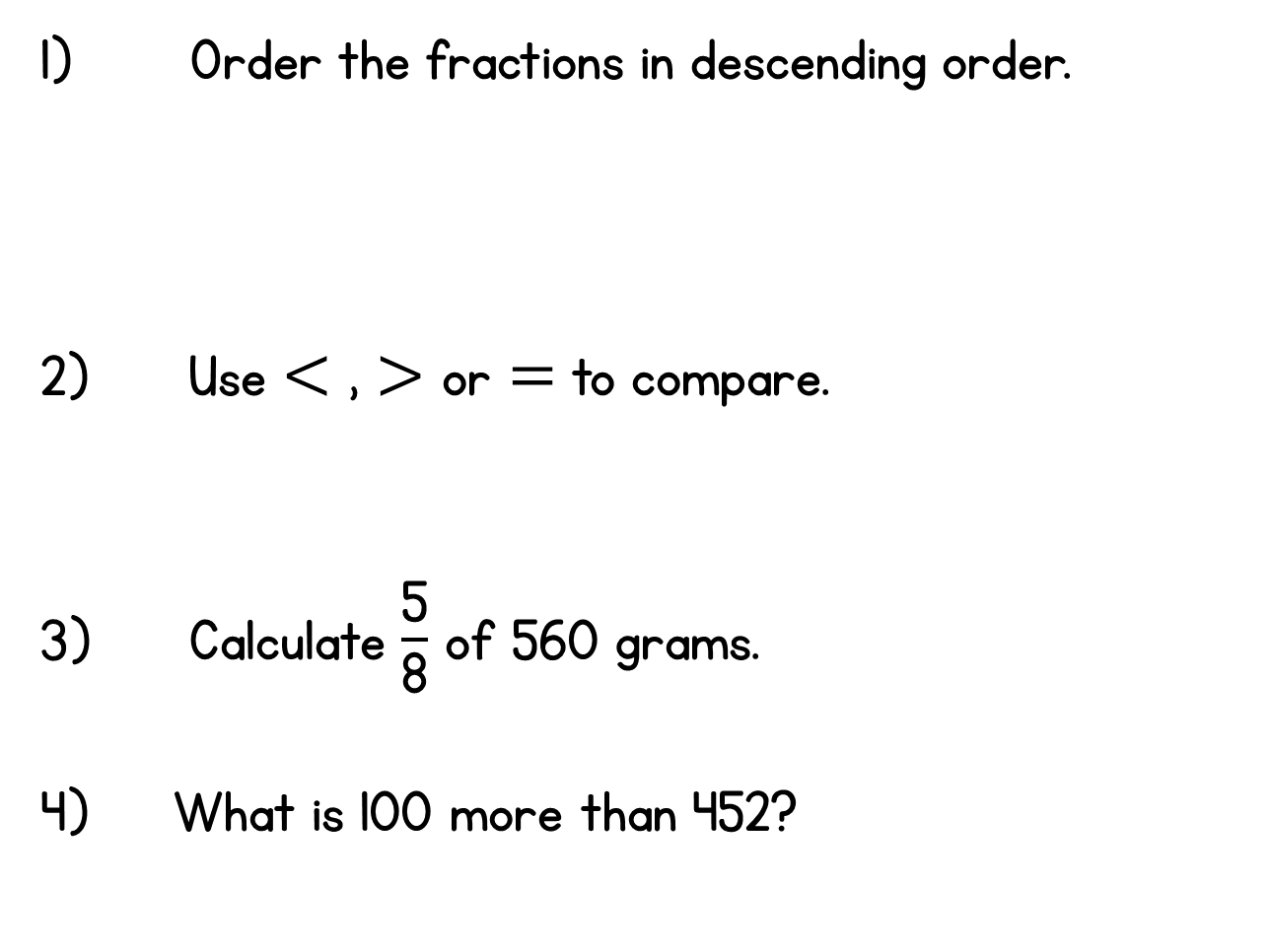 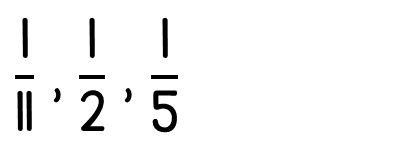 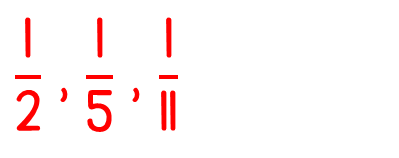 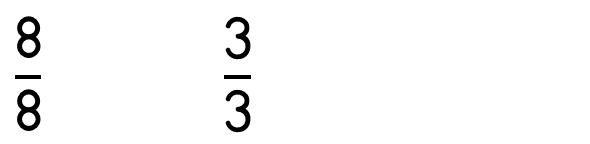 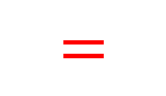 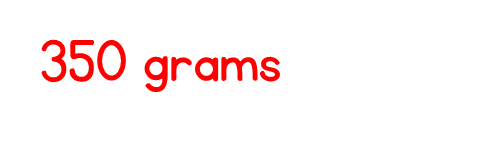 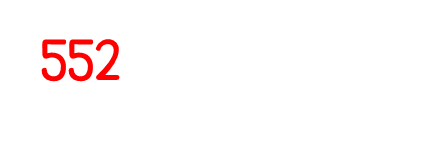